REU Project
4D Efficient Real-Time Graph Based Temporal Point Cloud Segmentation
Steven Hickson
Constructing Point Clouds
Construction of Point Clouds using multiple view geometry and calibration parameters.
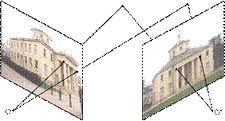 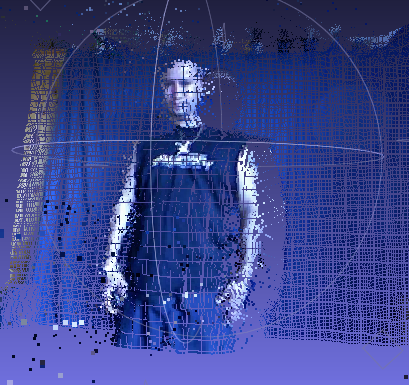 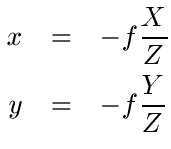 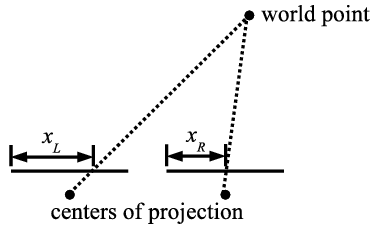 Graph Based Segmentation Theory
Graph G=(V,E)
...
vertices
edges
each pixel is a node
in the graph
...
Given a graph G=(V,E), the minimum spanning tree is a set 
of edges such that
 resulting graph is a tree
 the sum of all the edge weights is minimal
Based of Pedro Felzenszwalb’s Efficient Graph Based Segmentation
Improvements
Take Graph in 3D but to save time and memory, do two 2D segmentations (one with depth, one with color).
Normalized, combined edge weights can cause problems. Implement multiple edge weights in order to be accurate.
Planar Segmentation with depth, than fine inner segmentation with color.
Include temporal information with optical flow, either by following the flow or adding a third weight
Increase the Graph to 4D for optical flow (two 3D segmentations)
Create minimum segment size specifications
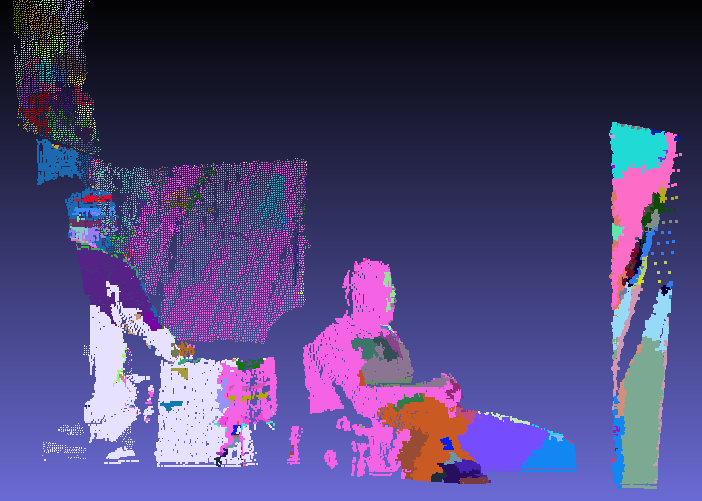 Color OnlyResults
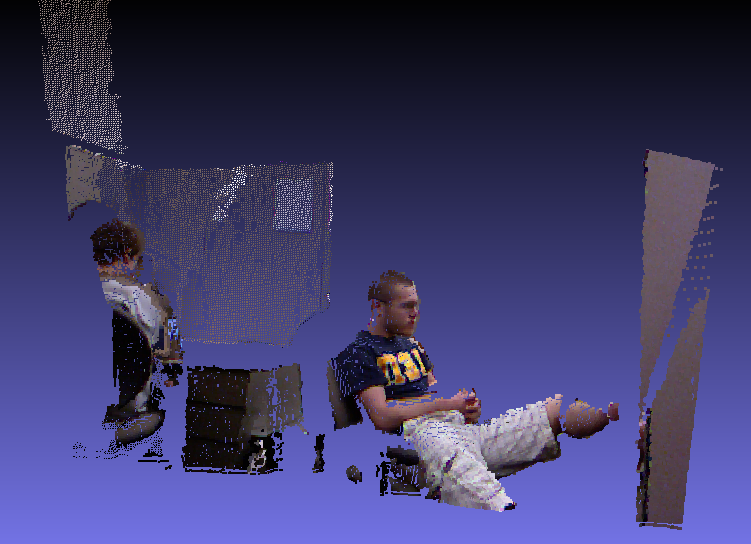 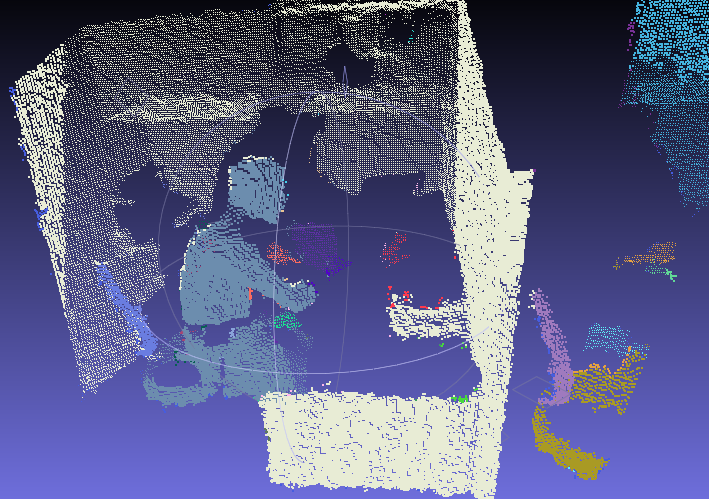 Depth Only Results
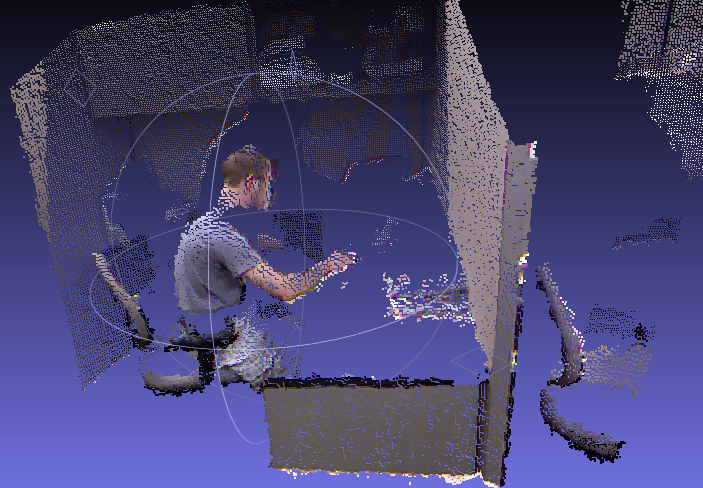 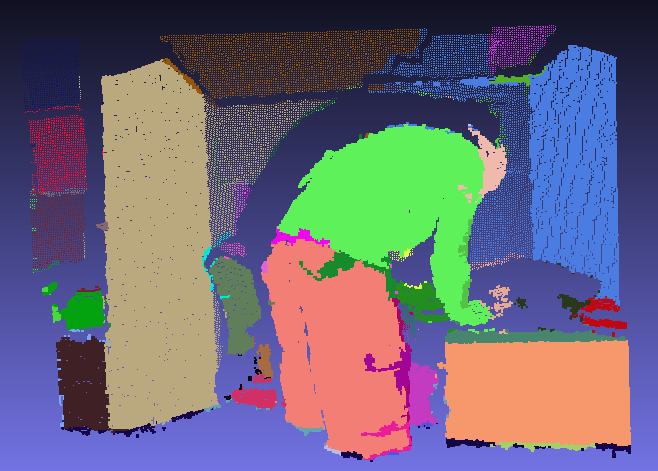 CurrentResults
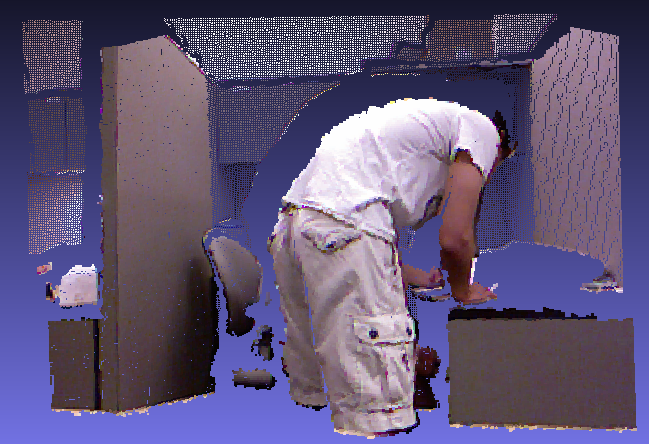 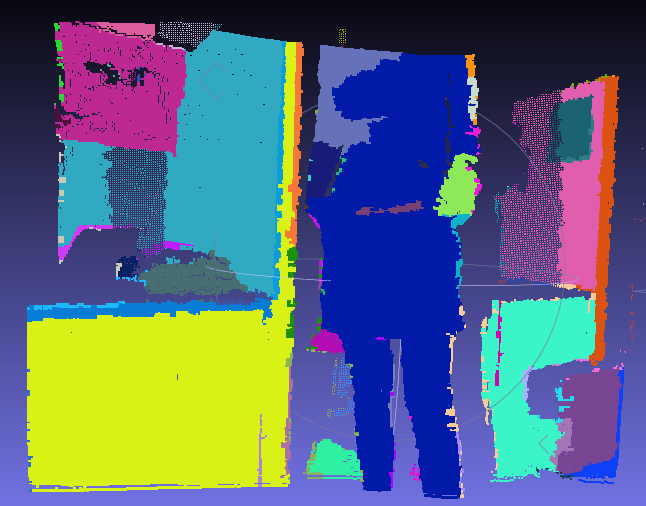 CurrentResults
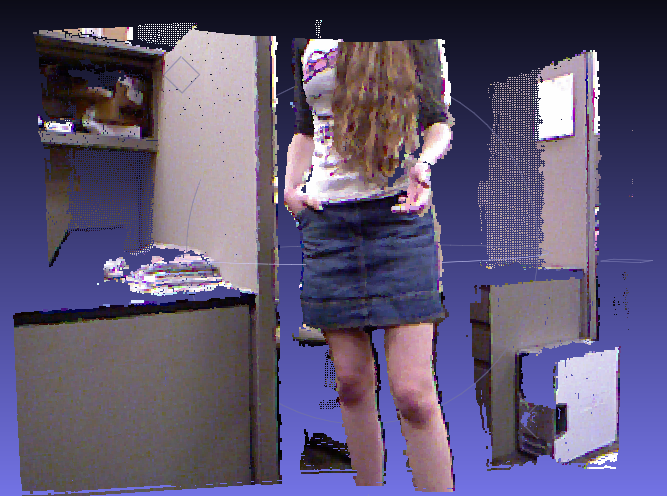 Next
Temporal information and optical flow.
Overlapping time segments for graph merging.
CUDA for sorting and constructing the graph to reduce time (will have to be careful considering the large amount of memory required)